TDA/H
Psycho education 1Trouble déficit de l’attention avec ou sans hyperactivité c’est quoi?

Jean Chambry
GHU Psychiatrie Neurosciences
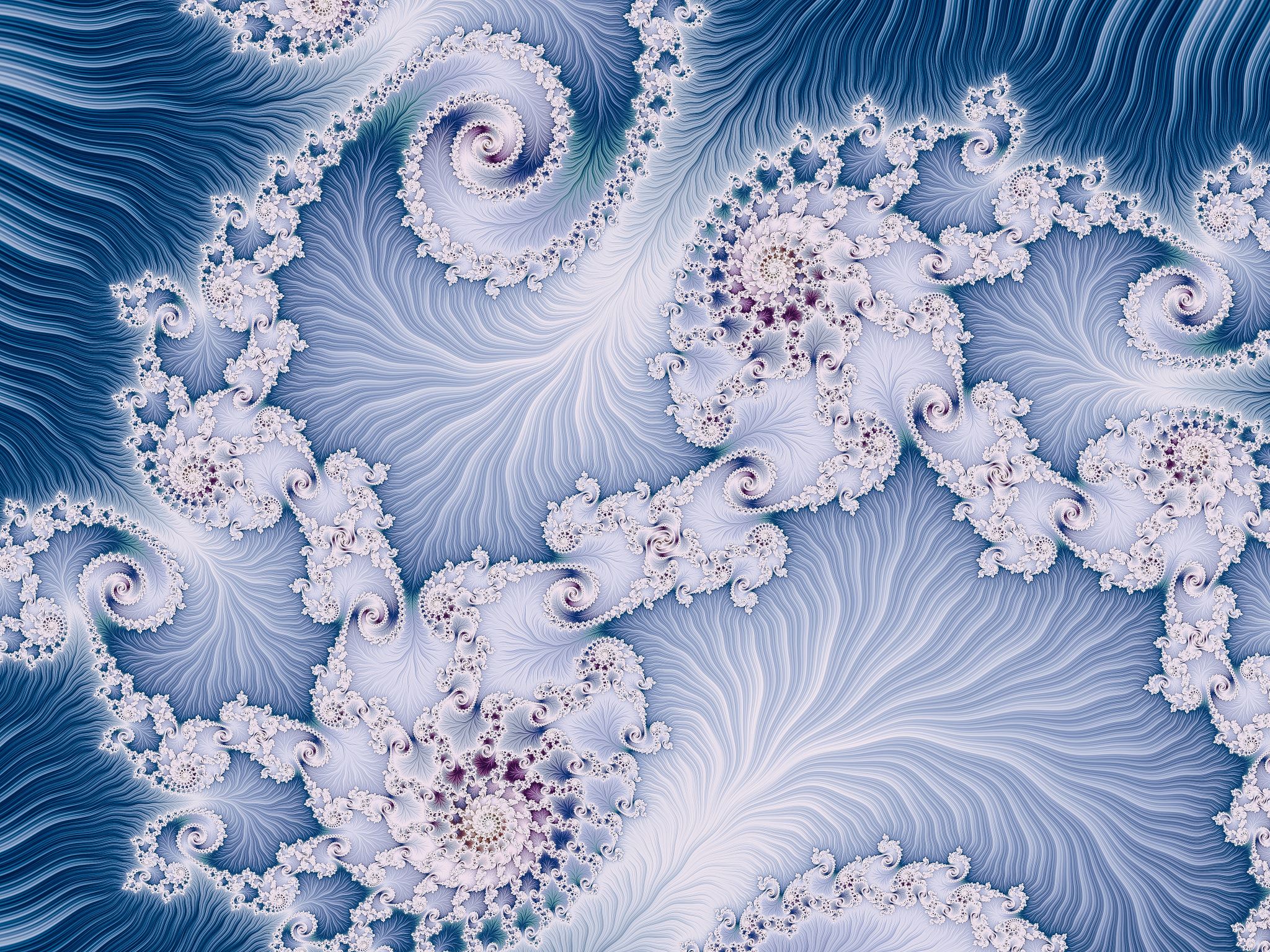 Introduction
Evolution historique
Complexité de l’attention
Epidémiologie TDA/H
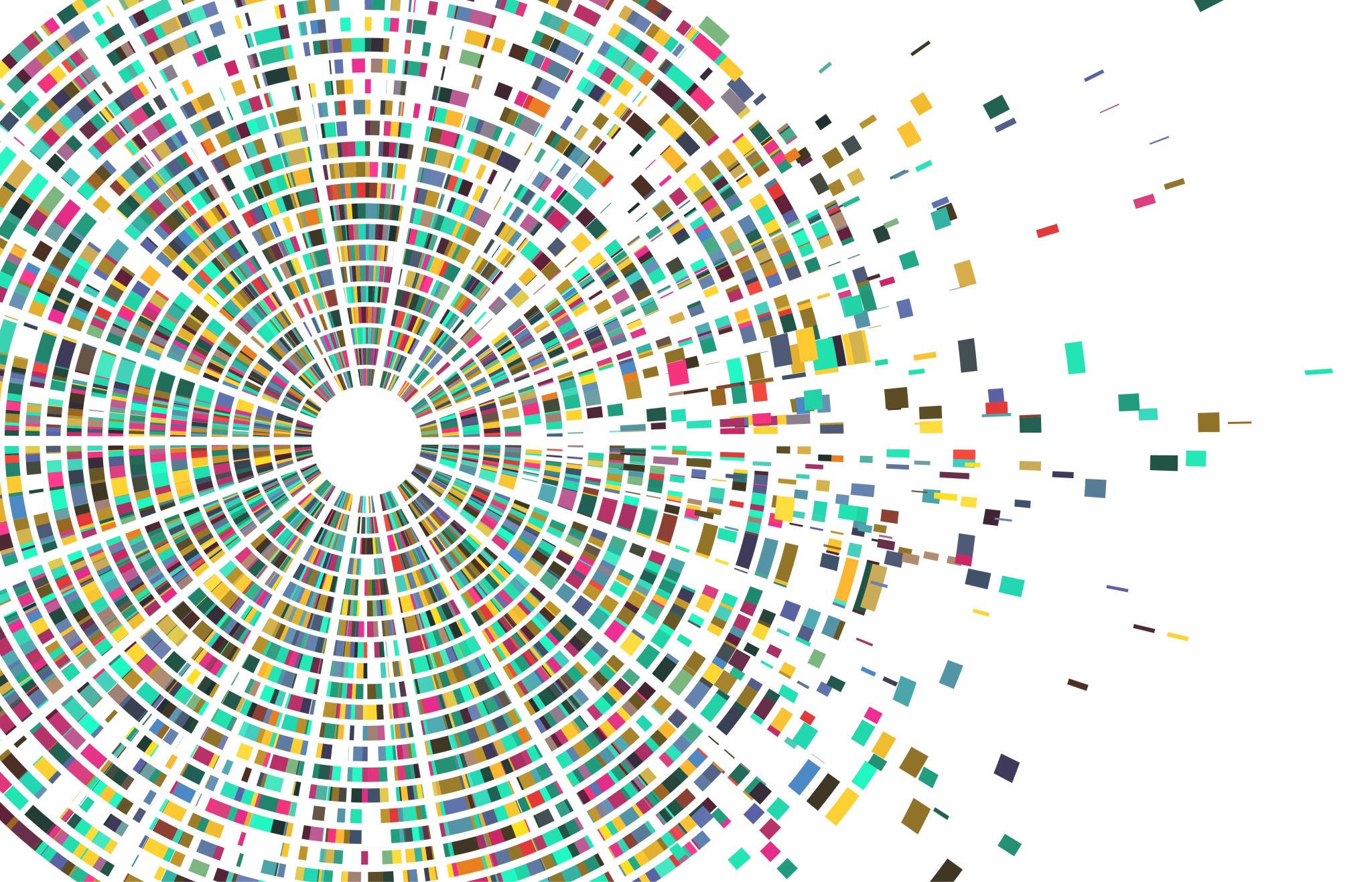 Hypothèses etiopathogéniques
Origine du TDA/H
Vulnérabilité Génétique : 
Etudes de jumeaux : mono 66%, di 28%
Incidence familiale : risque x 5
Héritabilité 76 %
Gênes candidats  : $ dopa (DAT1, DBH, DRD4, DRD5), $ sérotonine (HTRB1, SLC6A4/5HTT), autres (SNAP25)
Origine du TDA/H
Origine du TDA/H
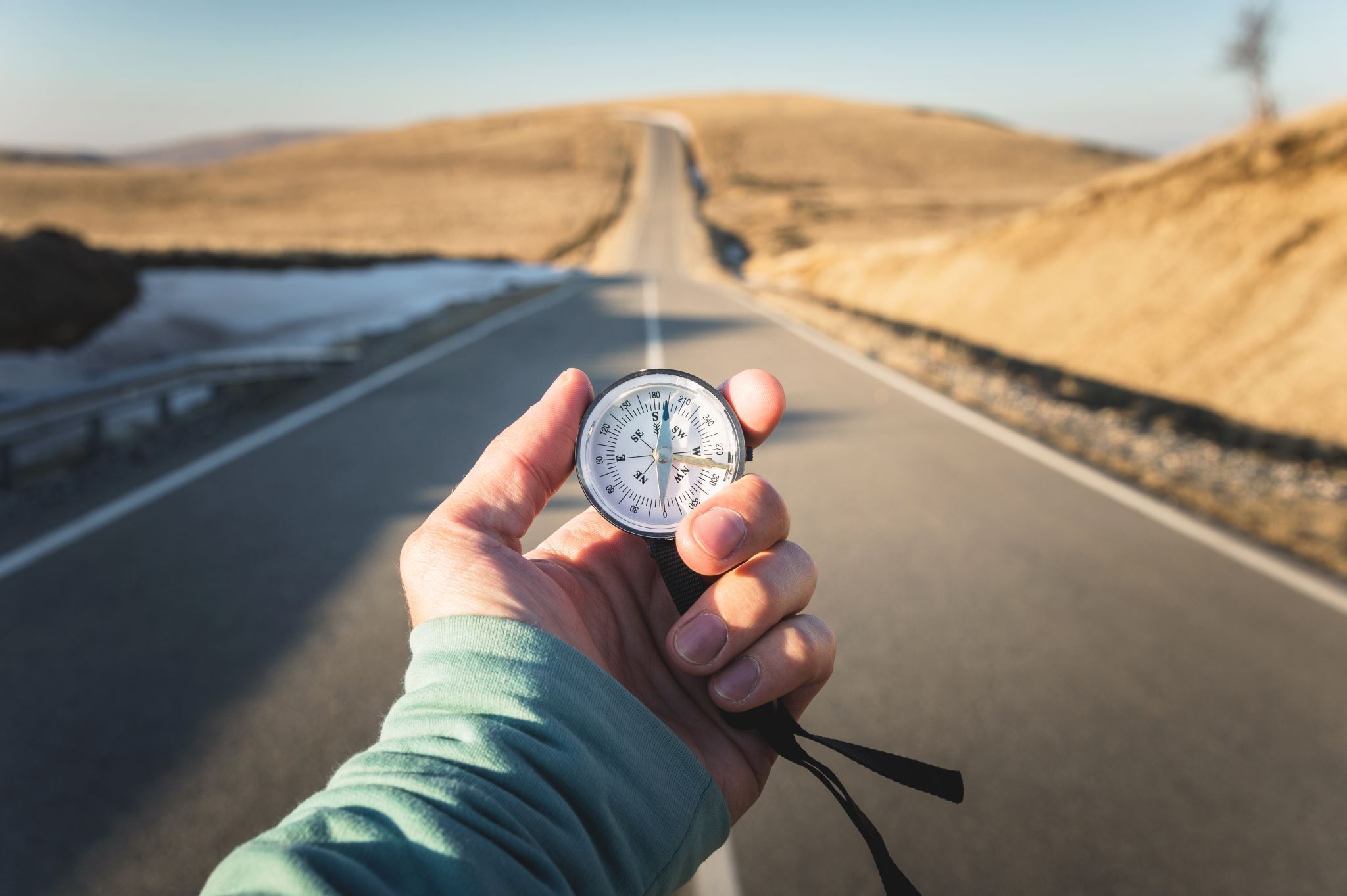 Repérage  symptomatique
Symptômes d’inattention
Symptômes d’hyperactivité
Symptômes d’impulsivité
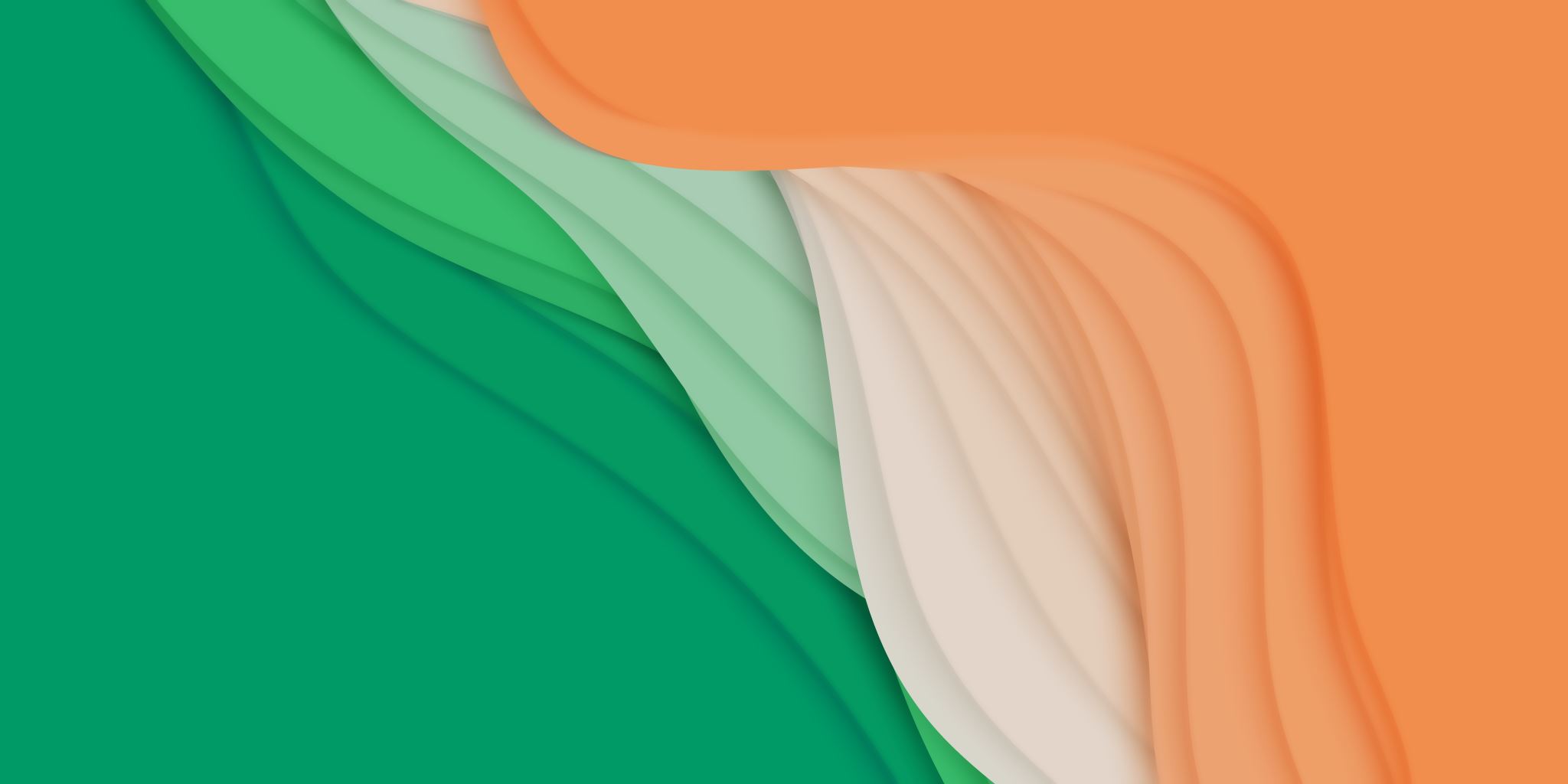 DEMARCHE DIAGNOSTIQUE
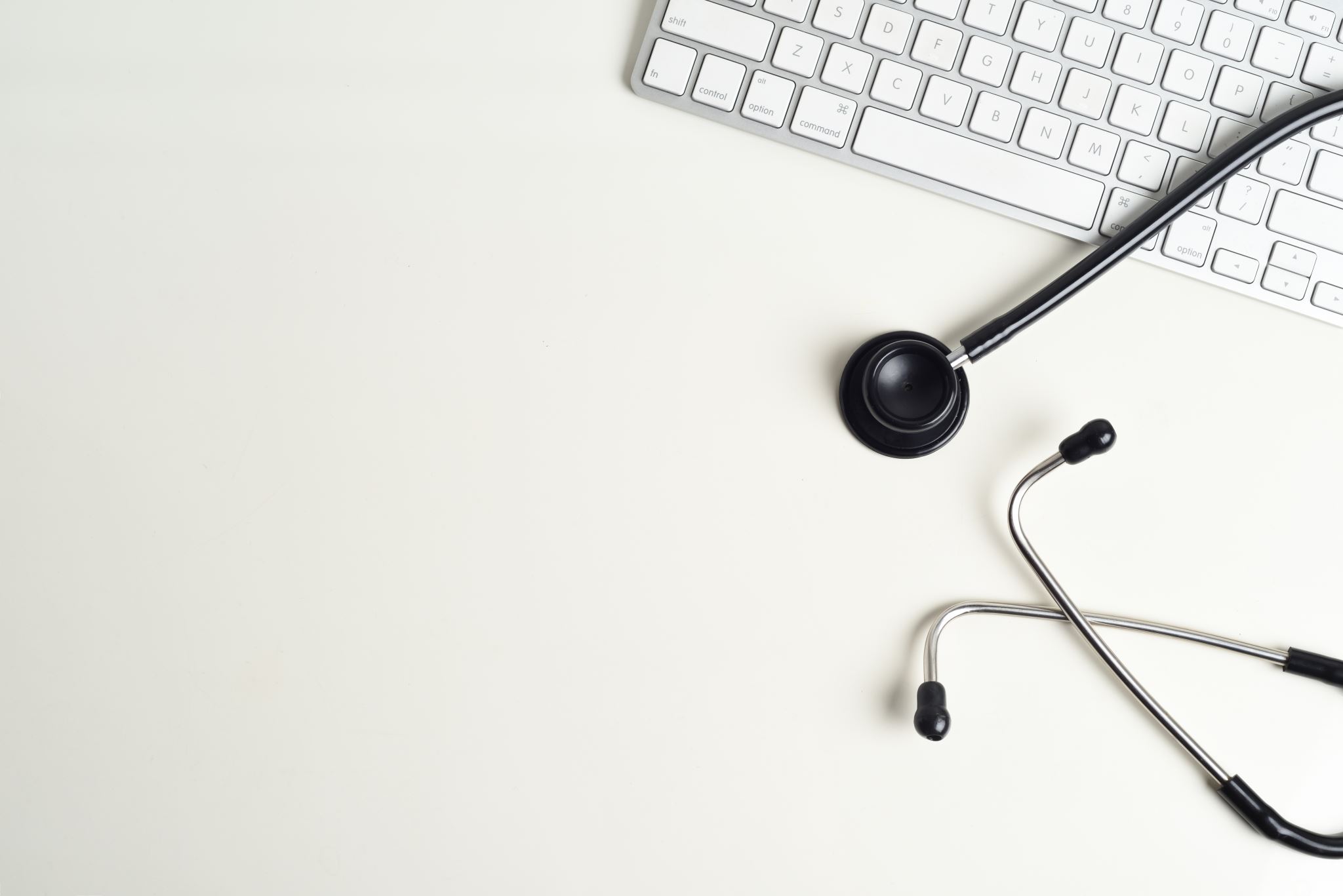 Démarche Diagnostique
des symptômes hyperactifs-impulsifs et/ou inattentifs soient présents depuis au moins 6 mois à un niveau inapproprié par rapport au développement ;
les symptômes se manifestent dans différents milieux (par ex., à la maison et à l’école) ;
les symptômes entraînent une forme de handicap dans la vie ;
certains des symptômes et des handicaps se soient manifestés déjà durant la petite ou la moyenne enfance ;
aucun autre trouble n’explique mieux les symptômes.
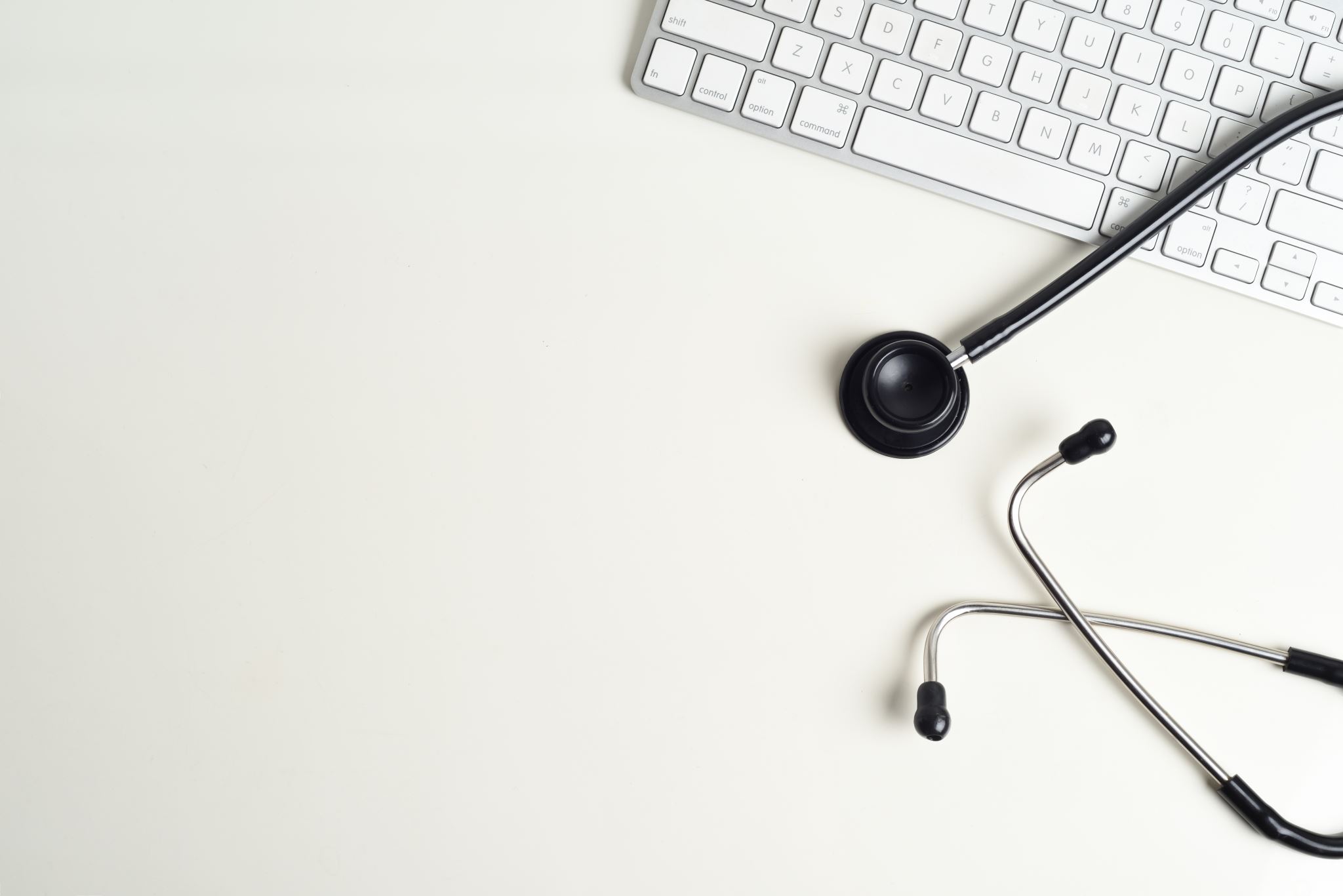 Recueil et analyse des données
L’entretien avec les parents : leurs plaintes et les symptômes décrits permettent d’orienter la suite des investigations diagnostiques.
L’entretien avec l’enfant : la description des symptômes du TDAH peut être difficile par l’enfant. Il peut mieux décrire les symptômes d’anxiété ou de dépression qui peuvent être associés au TDAH.
L’observation clinique : il importe de savoir que les symptômes sont souvent atténués durant la consultation. Le recueil de l’oberservation du comportement du patient dans des situations naturelles et variées (maison, école, loisirs) est souhaitable.
Informations des tiers : Carnet de santé, compte-rendus d’examens du médecin traitant, du médecin et psychologue scolaire.
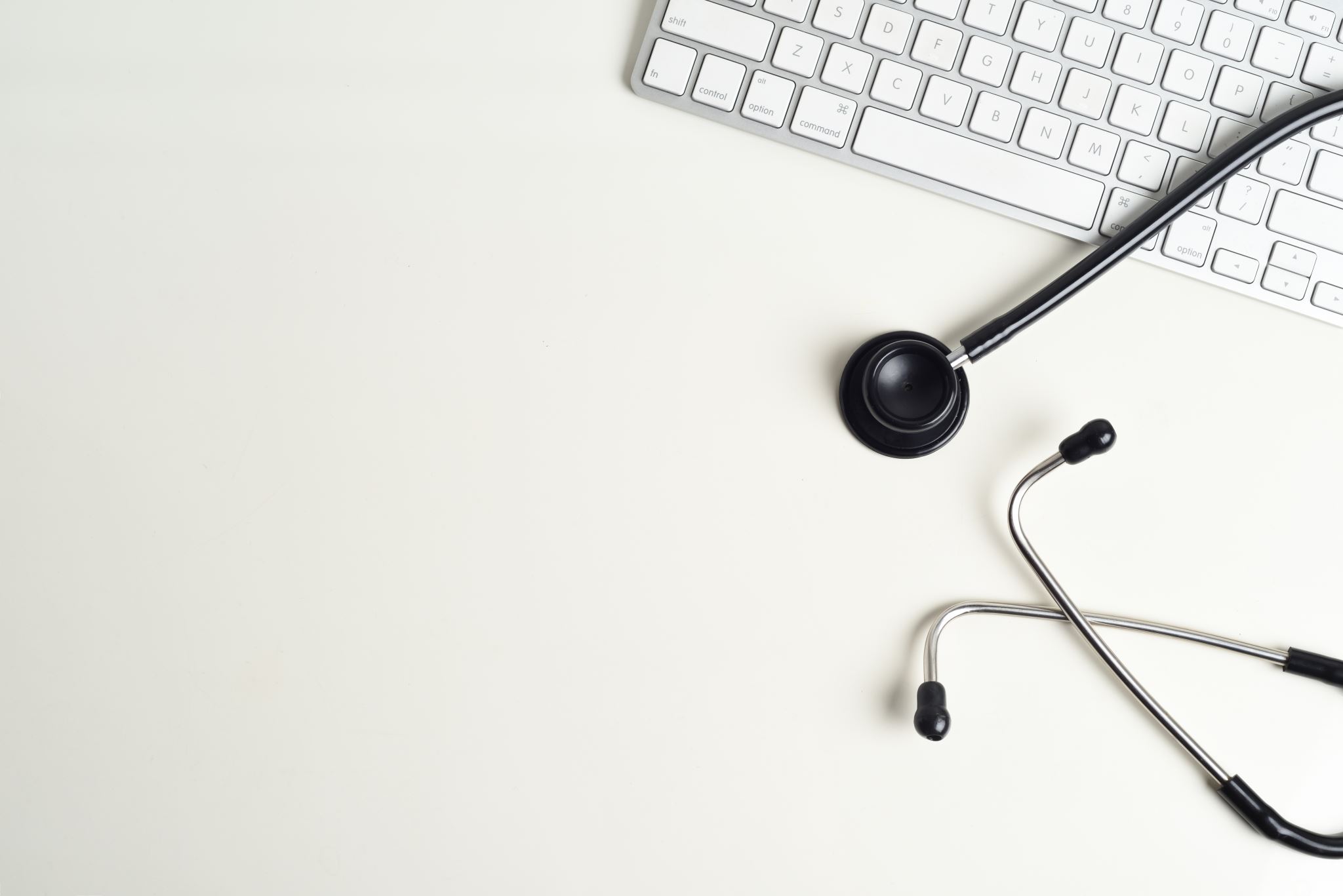 Recueil et analyse des données
Questionnaires : pour les parents - enfants - enseignants (Echelles de Conners, par exemple). Il faut noter qu’ils ne sont absolument pas suffisants pour établir un diagnostic, mais peuvent être utiles pour suivre l’évolution de la sévérité du trouble.
L’examen médical : il permet le dépistage de certains troubles associés ainsi que l’indication des examens paracliniques que le praticien estimera nécessaires, selon l’état physique du patient.
L’évaluation psychologique ou neuropsychologique : les tests ne permettent pas un diagnostic du TDAH. Il n‘existe pas de profil psychométrique spécifique à ce trouble. Néanmoins, l’analyse de la distribution des scores à certains subtests permet la mise en évidence de troubles de l’attention, ce qui peut représenter un signe d’appel majeur.
Recueil et analyse des données
Recherche de troubles associés et d’un diagnostic différentiel éventuel : le TDAH, se rencontre rarement isolément, car ses retentissements induisent fréquemment d’autres troubles qui peuvent même le masquer (Ex : les troubles oppositionnels, souvent consécutifs au rejet de l’entourage).
Evaluation de la réponse au traitement : absence de réponse au traitement peut être le signe d’appel d’un diagnostic différentiel. Cependant, il arrive que des sujets avec TDAH, ne répondent pas au protocole usuel. Une adaptation thérapeutique est alors à rechercher, et cela risque parfois de décourager le patient. Une réponse positive au traitement peut être une confirmation du diagnostic.
DEFICIT DE L’ATTENTION/HYPERACTIVITE Autres évaluations
Elements diagnostiques
Démarche diagnostique
Critères d’ Inattention
Souvent
Ne parvient pas à maintenir son attention dans les détails ou fait des erreurs d’inattention dans son travail scolaire ou dans d’autres activités
Ne parvient pas à maintenir son attention dans des tâches ou des jeux
N’a pas l’air d’écouter quand on lui parle
Ne suit pas l’ensemble des consignes
Difficultés à organiser son travail ou autres activités
Semble démotivé pour son travail scolaire ou toute tâche nécessitant un effort mental
Perd les affaires nécessaires à son travail ou ses jeux
Est facilement distrait par les stimuli externes
Est négligent dans ses activités quotidiennes
Critères d’ HA/Impulsivité
Remue souvent ses mains et ses pieds ou bouge sur son siège
Quitte souvent sa place en classe ou dans toute autre situation où l’on demande de rester en place
Court souvent ou grimpe partout dans des circonstances inappropriées
A souvent des difficultés à avoir des jeux ou des activités de loisir calmes
Est souvent « sur la brèche » ou agit avant de réfléchir
Parle souvent trop

Se précipite souvent pour répondre aux questions avant qu’elles n’aient été totalement formulées
A du mal à attendre son tour
Interrompt souvent autrui
Formes cliniques
Type I : Mixte
Type II : Inattention prédominante
Type III : HA/Impulsivité prédominantes
Co-morbidités
Trouble des conduites
Trouble oppositionnel
Trouble anxieux
Tics 
Troubles specifique des apprentissages : 
TLO
Trouble du langage écrit Dyslexie (30% des TDAH, souvent visuo-attentionnelle)
Trouble de l’acquisition des coordinations motrices Dyspraxie
Diagnostic différentiel : Causes d’inattention
Diagnostic différentiel : Causes d’hyperactivité
Troubles psychopathologiques (dépression, psychose, etc…) et maltraitance
Déficience mentale
Troubles spécifique d’apprentissage
Déficit sensoriel (surdité) 
Pathologie neurologique (épilepsie, IMC, hydrocéphalie, narcolepsie) 
Syndrome génétique (Sd de Williams)
Toxiques (plomb, mercure)
Médicaments (cocaïne, psychostimulants, phénobarbital, benzodiazépines)
Hyperthyroïdie
Diagnostic TDA/H
Si critères présents au DSM V : en fonction des situations
Questionnaires de Conners
Questionnaire d’Achenbach
Bilan neuropsychologique de l’attention et des fonctions exécutives : TEA-Ch, Nepsy, CPT-II
WISC V
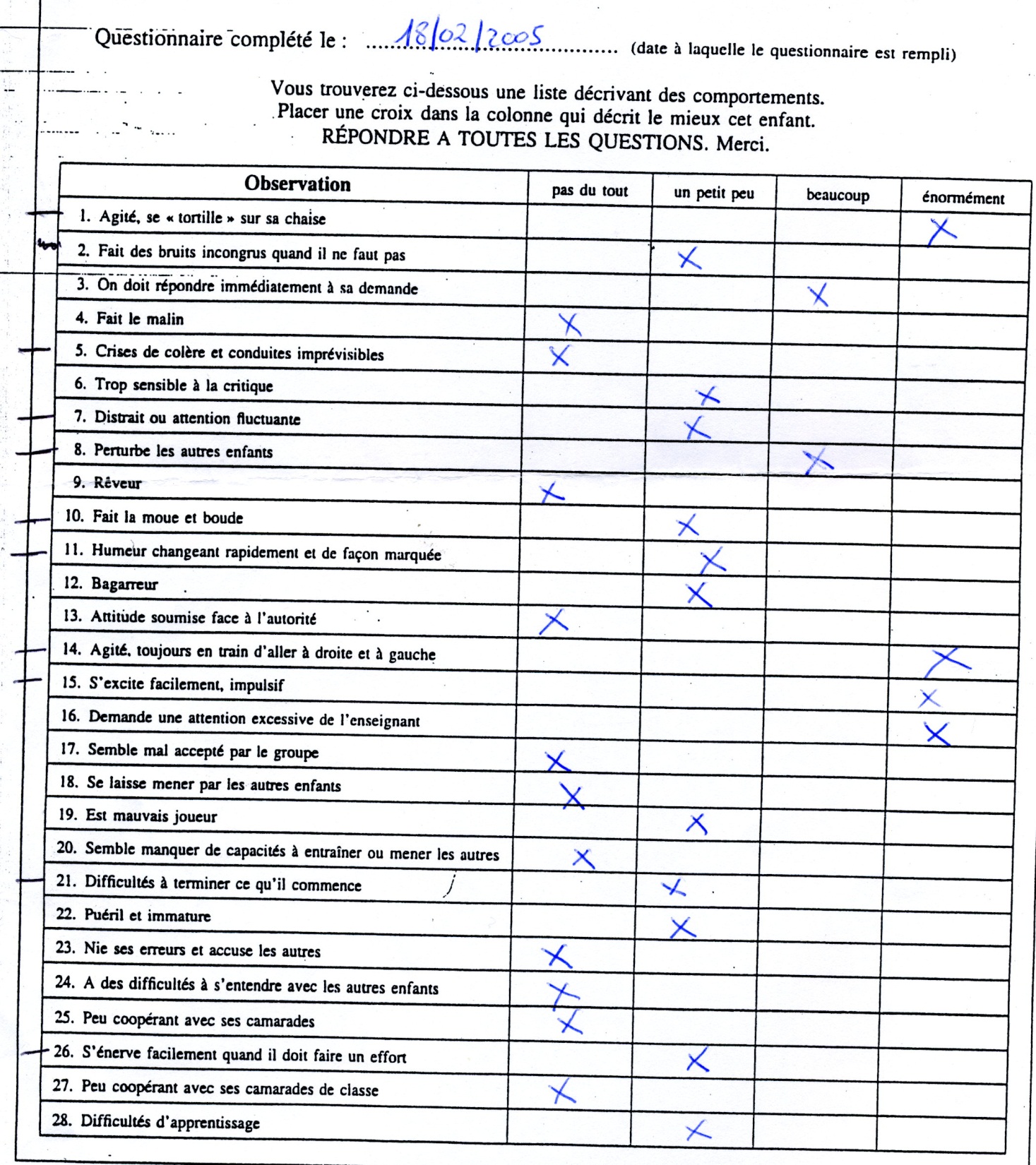 DIU psychopatho mars 2012
Conséquences